G3061: Historická a stratigrafická geologie – 9. cvičení
LIP a paleoklima
Moravskoslezský kulm
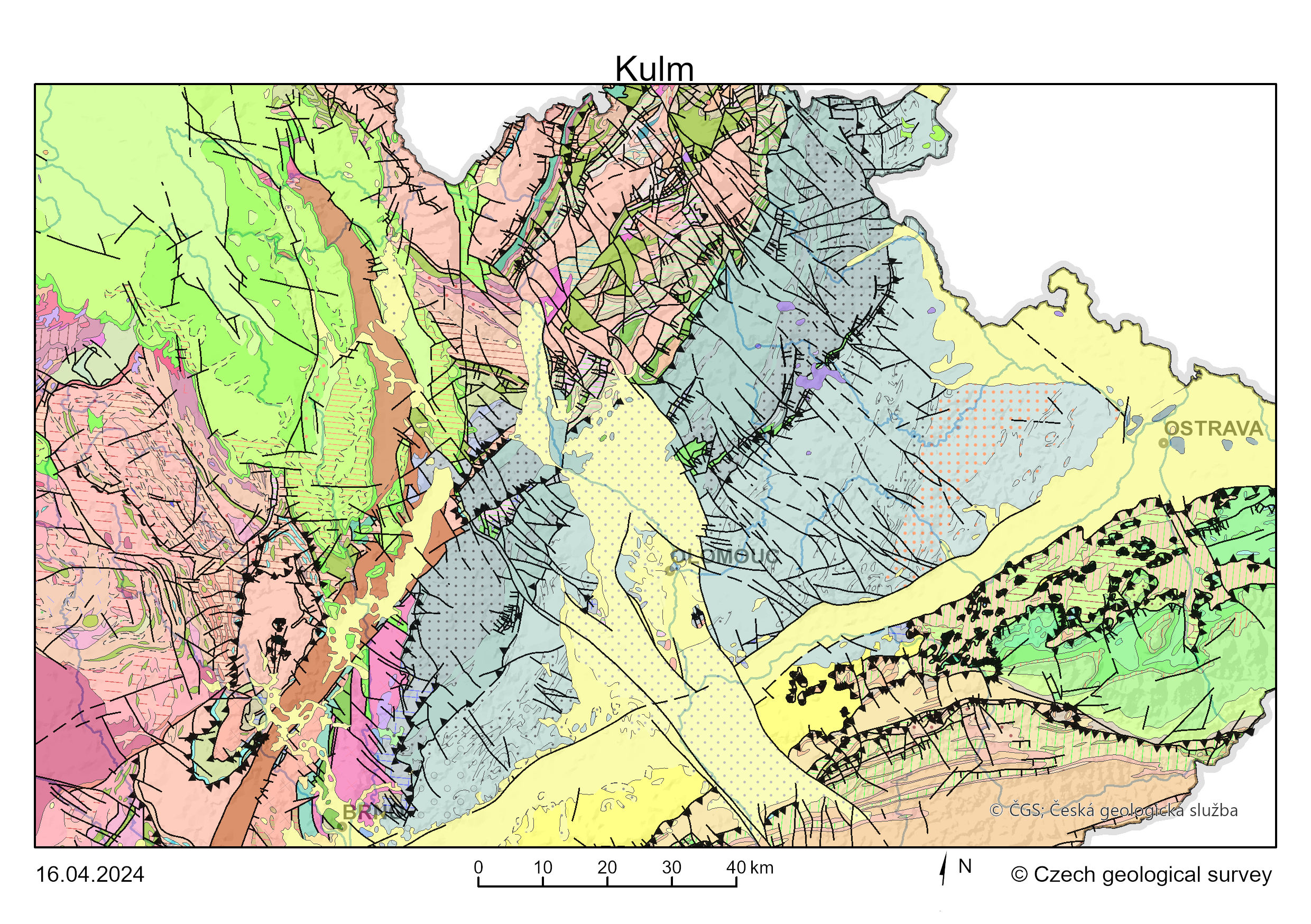 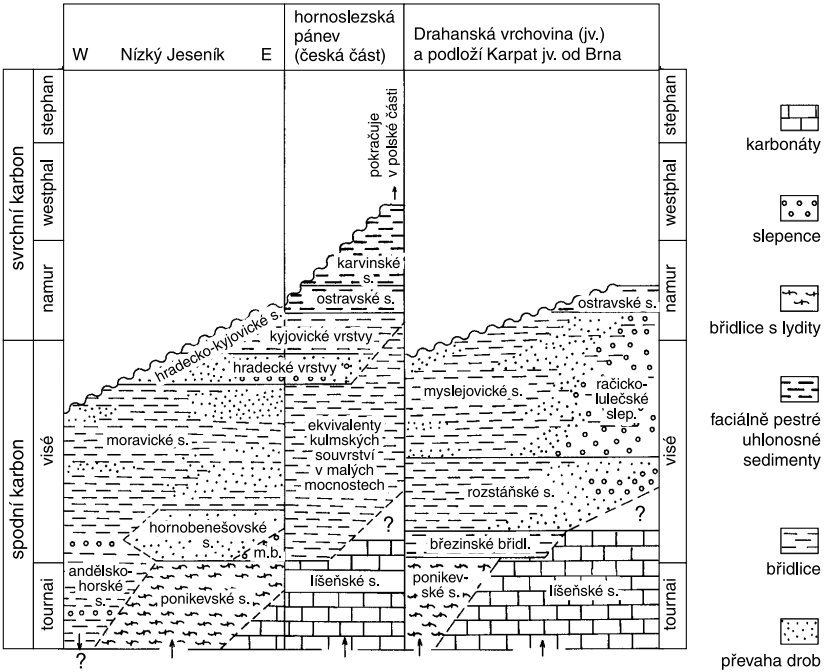 „Kulm“ – název z anglického „Culm Meassures“
Facie označující klastické sedimenty – střídání drob a slepenců s prachovci a jílovitými břidlicemi.
Sedimenty mají „flyšový“ charakter – byly tvořeny turbiditními proudy.
Pokrývá moravskoslezskou oblast.
Limnický permokarbon
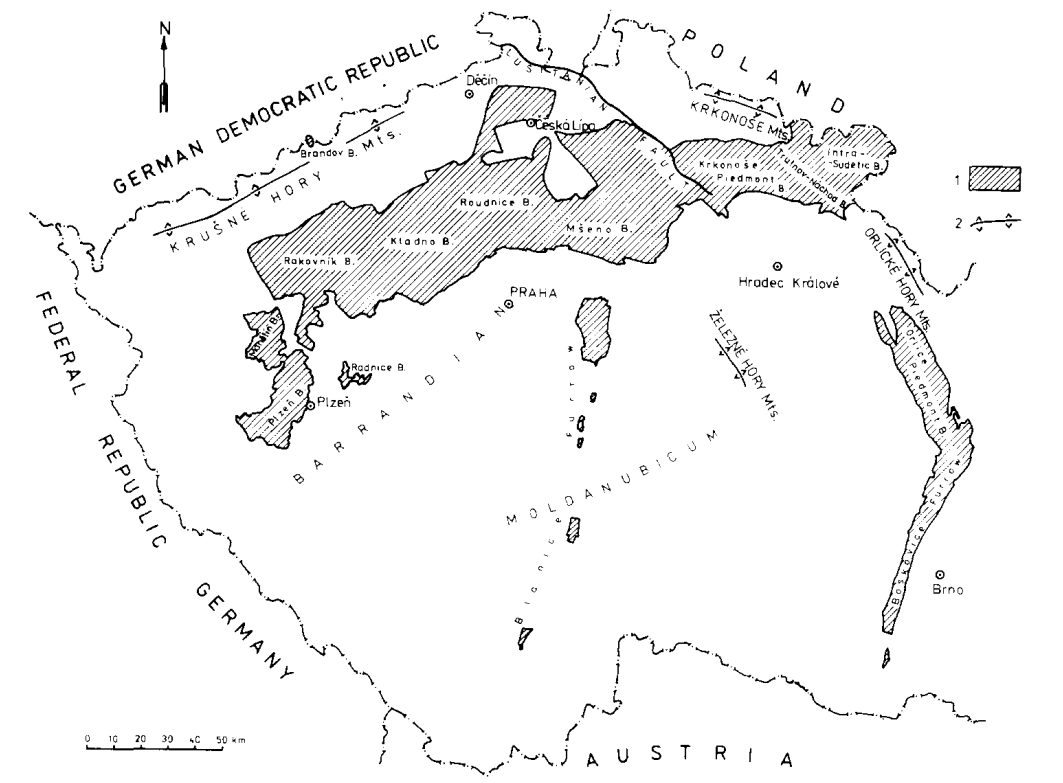 Pánve a brázdy vznikající během kolapsu variského horstva.

Klastické, organogenní a vulkanické sedimenty – často pestře zbarvené.
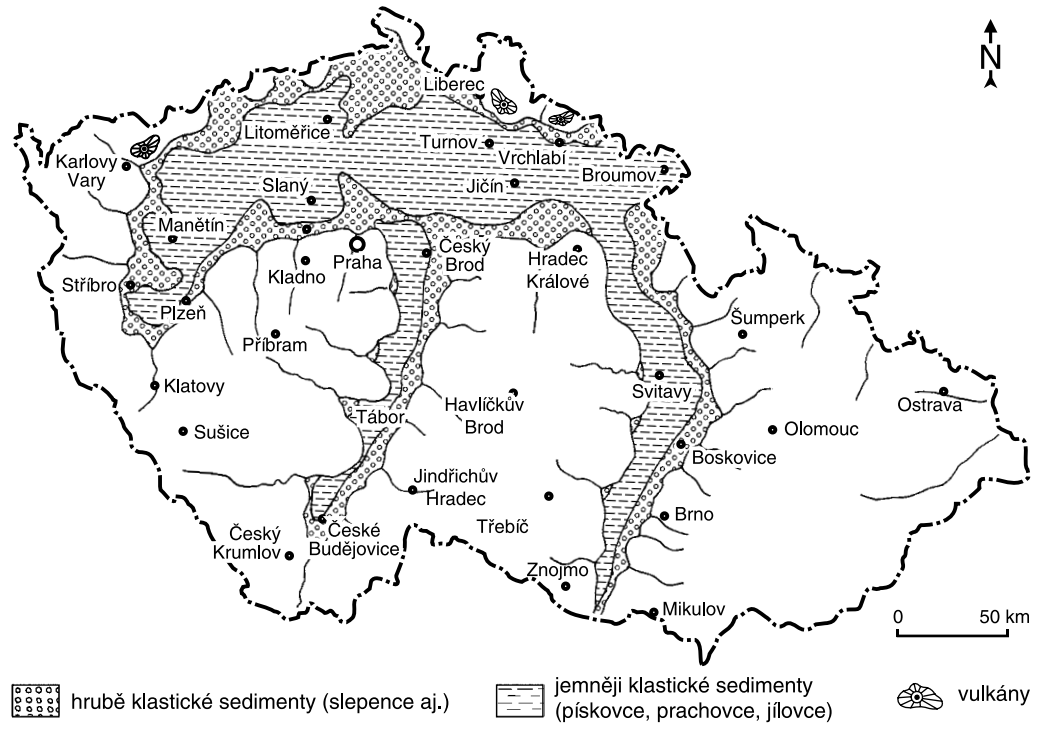 Kennedy 2020
Velké magmatické provincie(LIP = Large Igenous Provinces)
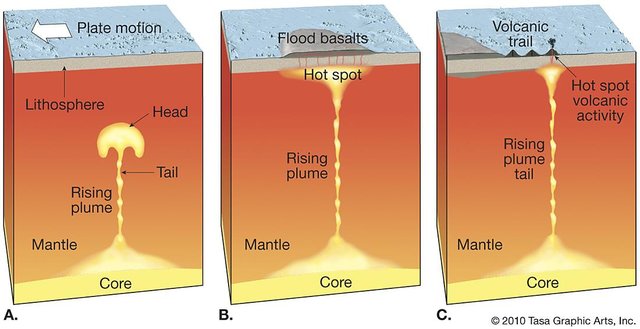 Horká skvrna?
Kontinentální rozpad? 
„Mantle plume“?
Celosvětové rozšíření
Napojení na vymírací eventy

„Flood basalt“
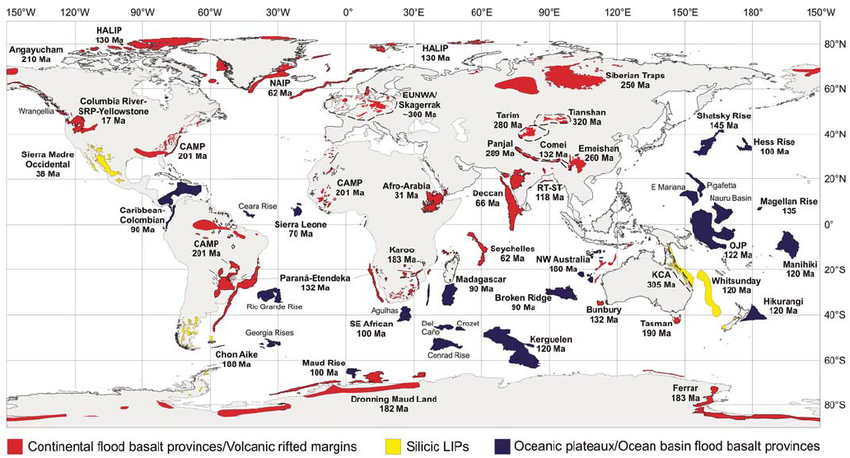 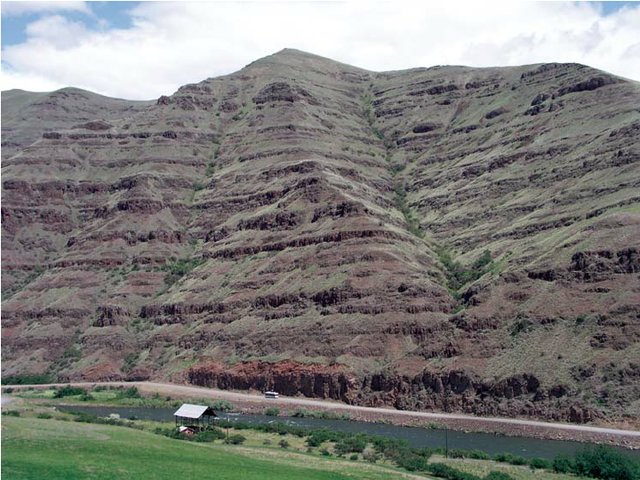 Self et al. 2014
Vymírání perm/trias
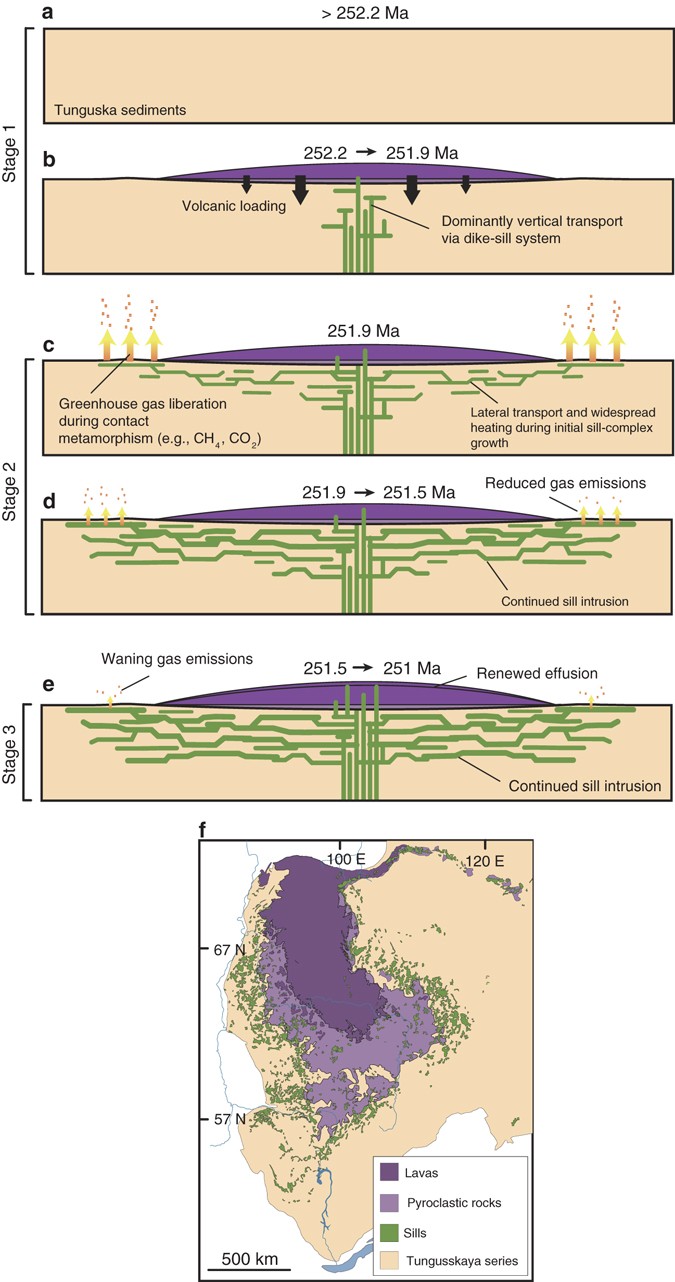 Vznik magmatické provincie

Propálení se skrz uhelnou pánev

Výron skleníkových plynů

Ohřev atmosféry, acidifikace a anoxie oceánů, aridizace, etc.
100-200 ka trvání


Sibiřské trapy
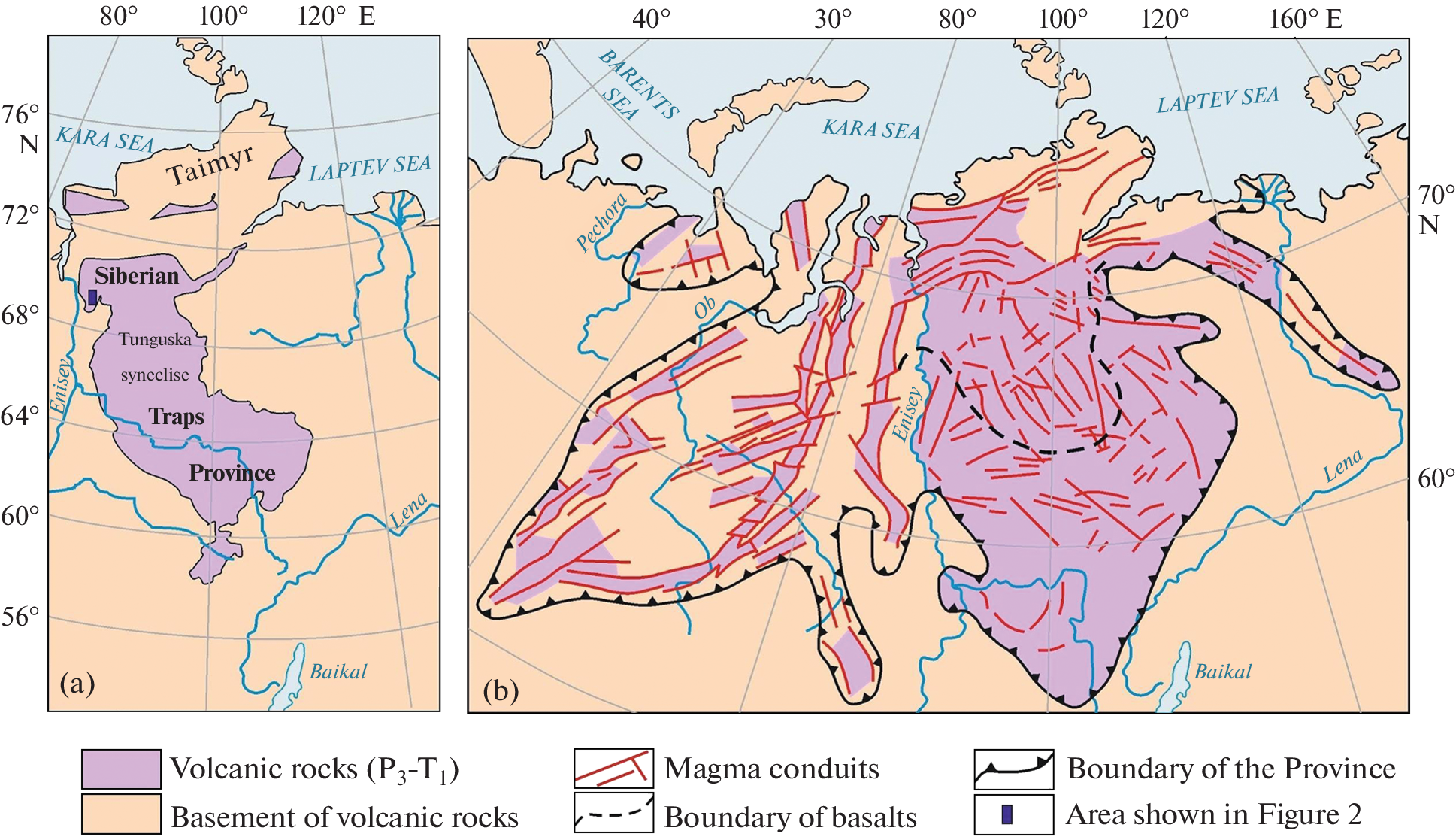 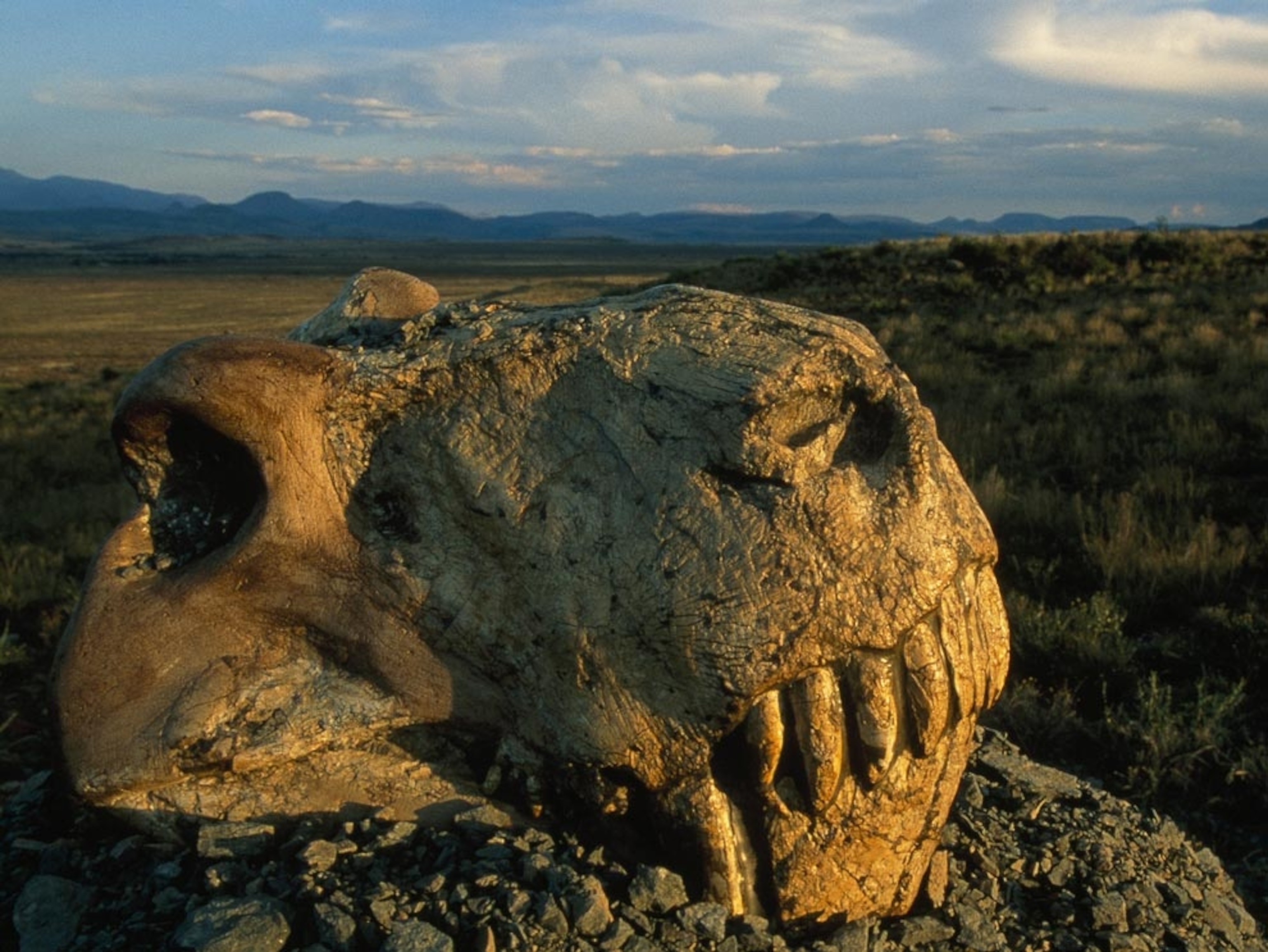 Burgess et al. 2017
Krivolutskaya et al. 2020
https://pubs.geoscienceworld.org/gsa/geology/article/48/10/986/587319/Field-evidence-for-coal-combustion-links-the-252
Magmatické province – další vymírání
trias/jura
Central Atlantic Magmatic province
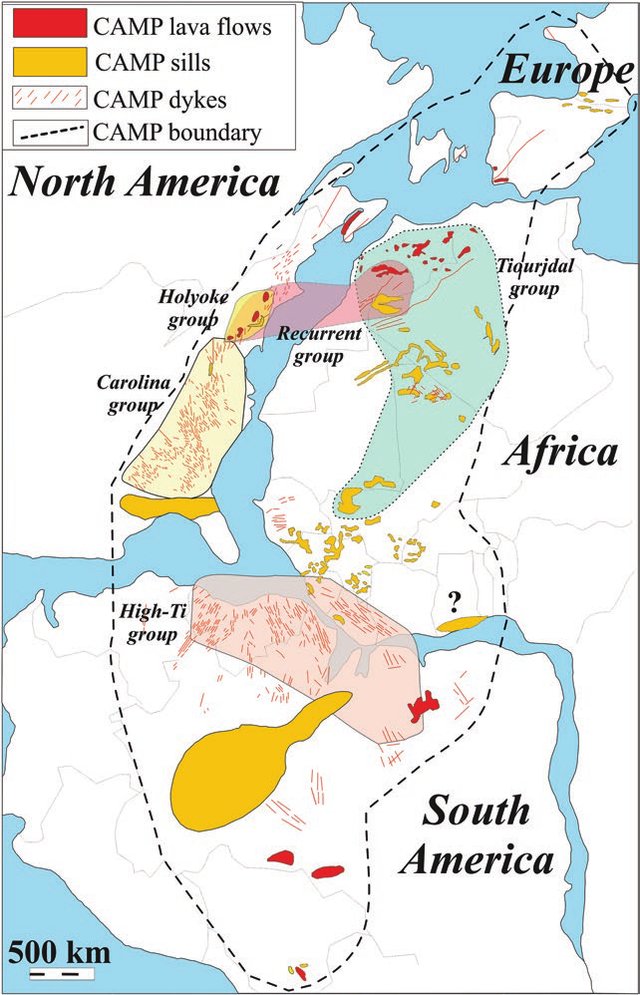 křída/paleogén
Dekkánské trapy
Pozdní devon
Yakutsk-viluy LIP
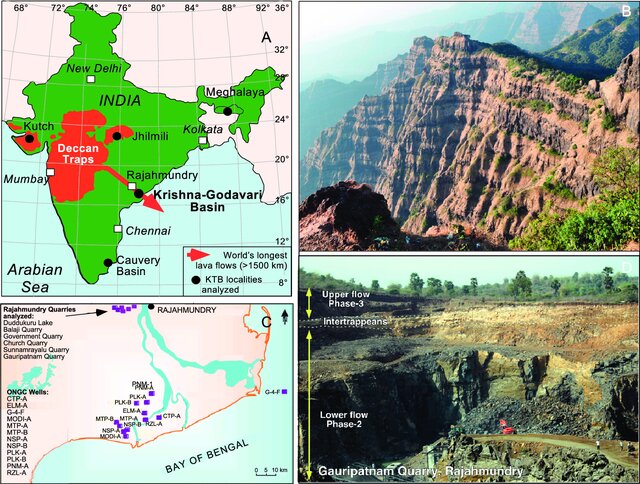 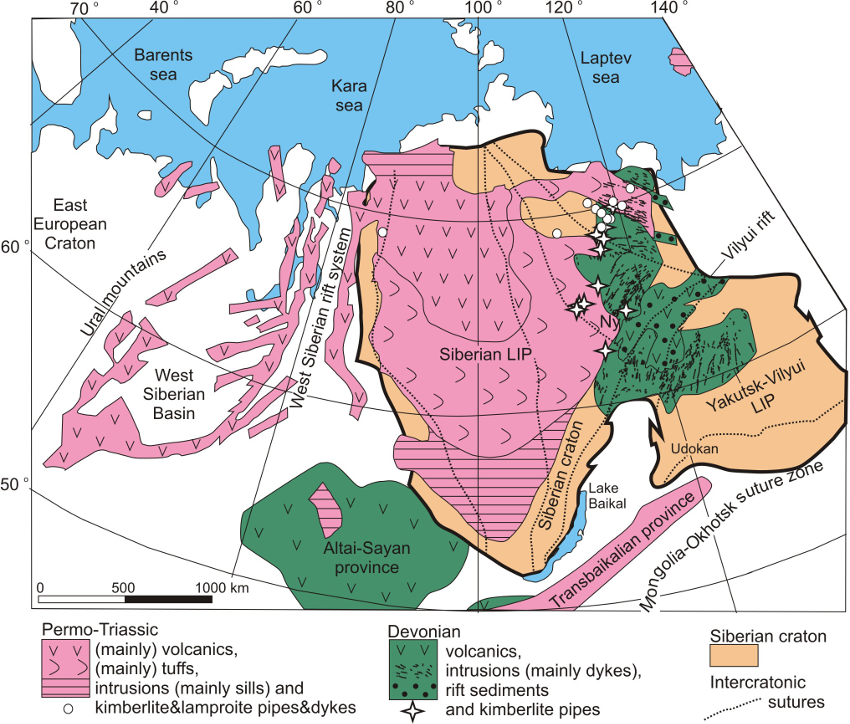 Keller et al. 2009
Marzoli et al. 2018
Ernst et al. 2019
Magmatické province – not a typical volcanic eruption
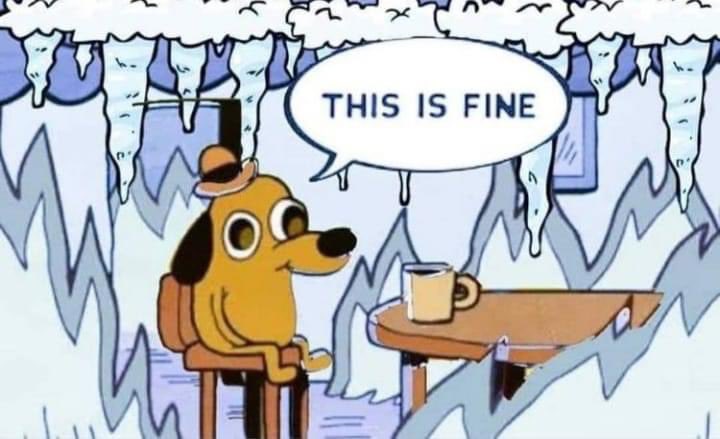 Klimatický režim Icehouse
25 % fanerozoika
øT < 18 °C   (na pólech < 5 °C)   – ledovce běžné
< 600 ppmv CO2 
Typický pro kvartér (a velké doby ledové)
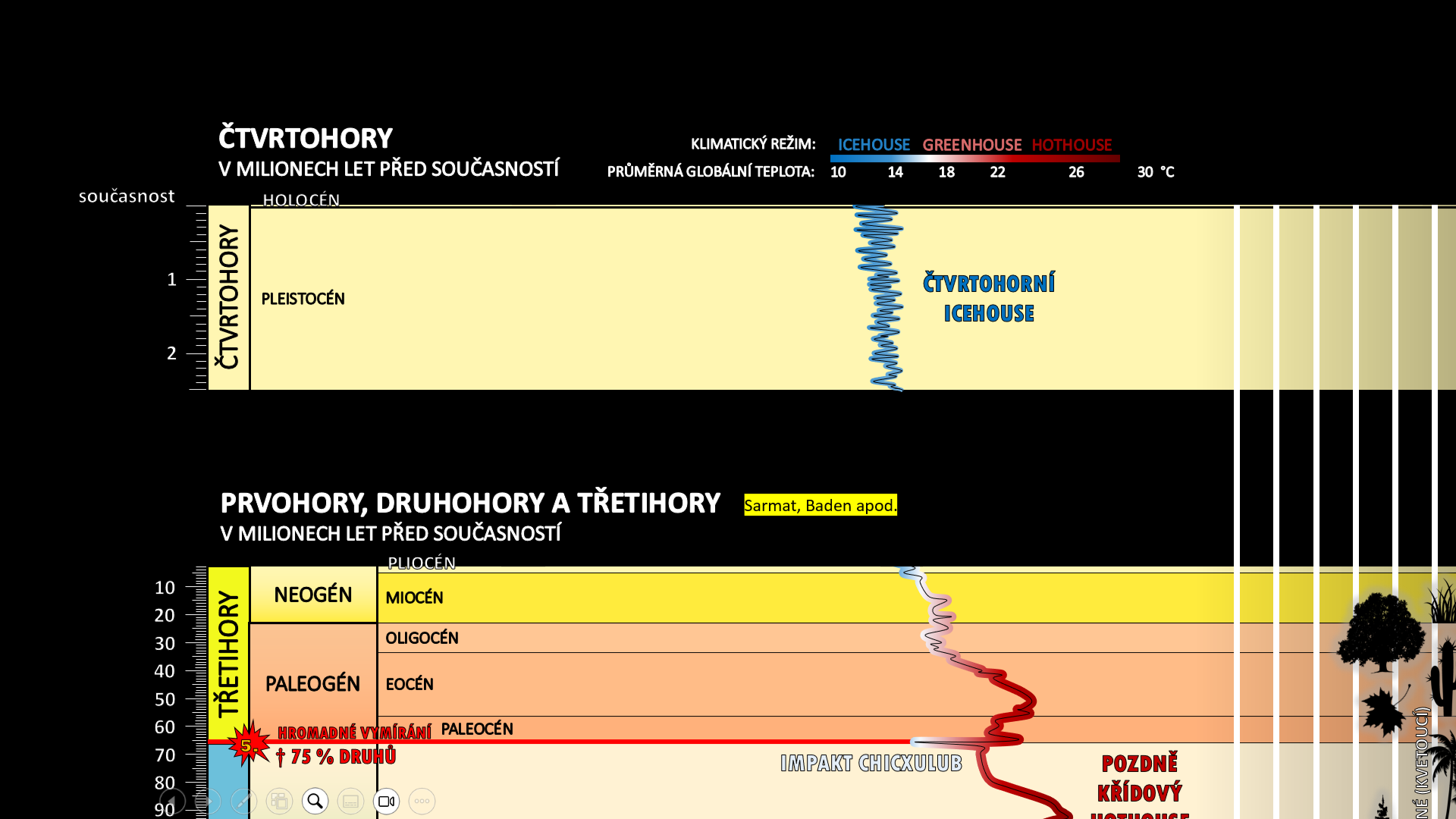 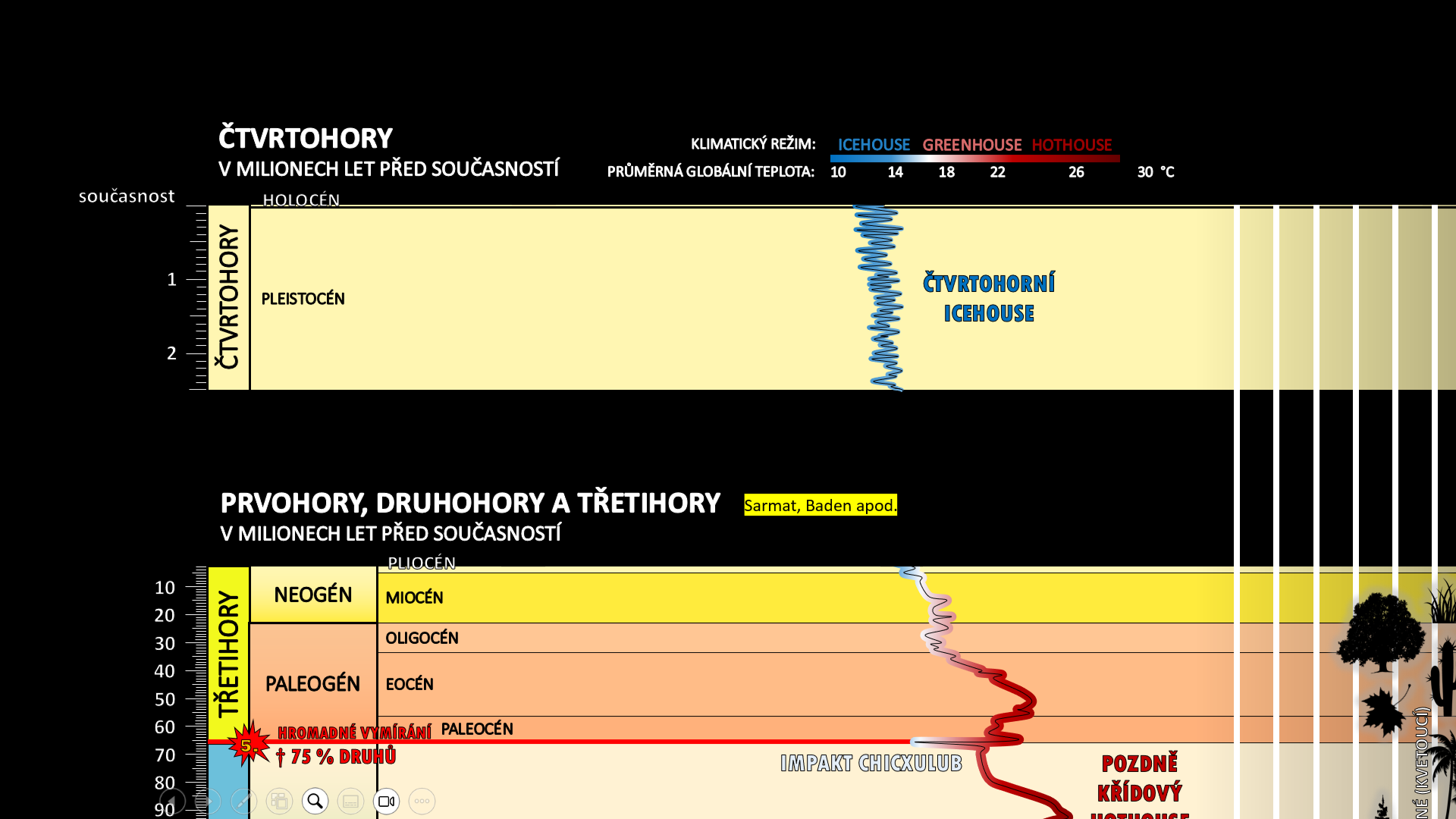 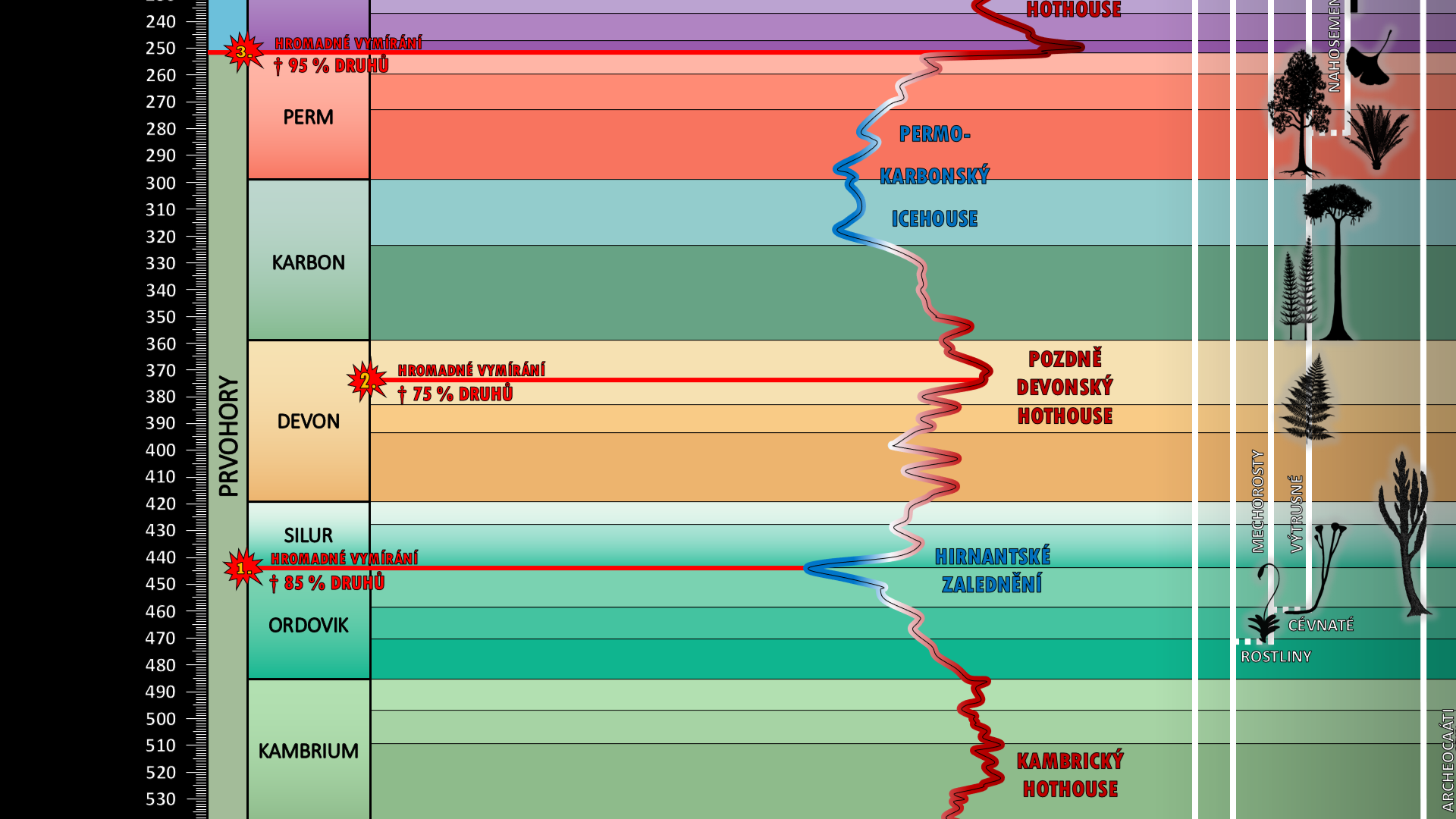 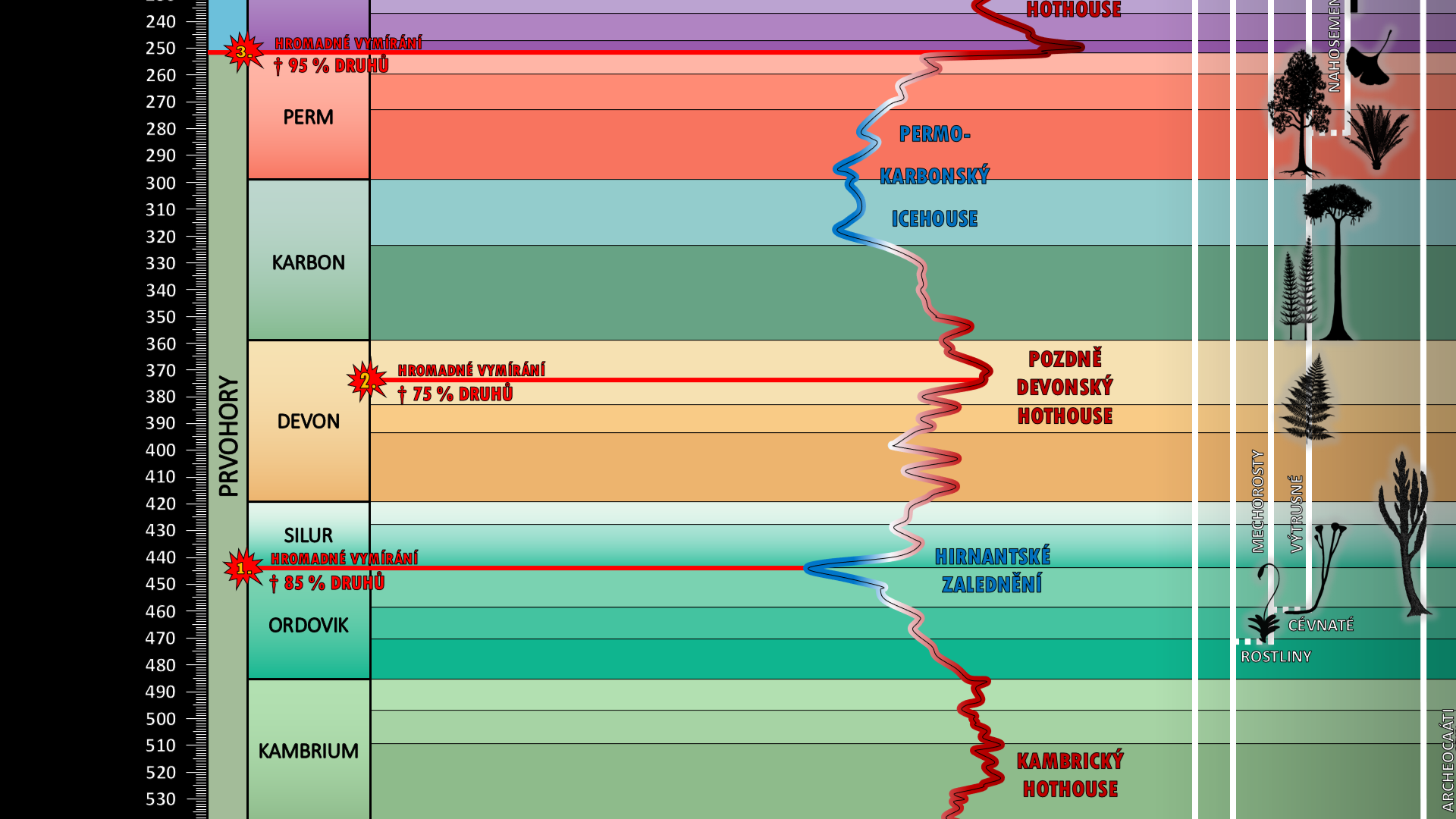 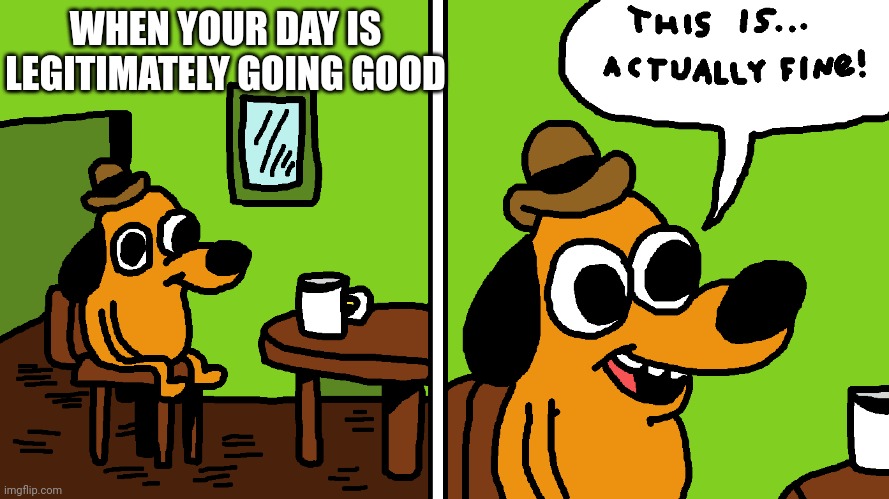 Klimatický režim Greenhouse
70 % fanerozoika
øT = 21-24 °C     – ledovce možné, musí být chladno
600-1200 ppmv CO2 
Normální klima pro život na Zemi
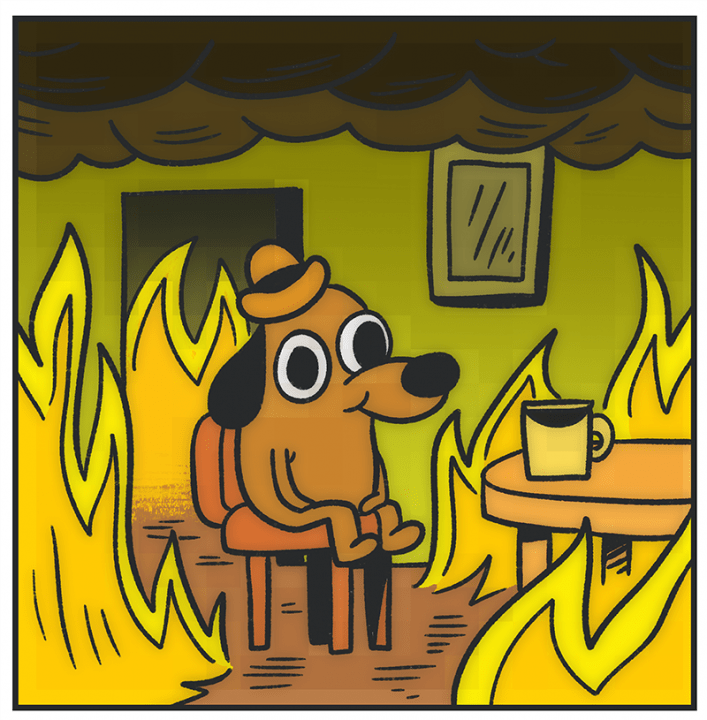 Klimatický režim Hothouse
5 % fanerozoika
øT > 20 °C   (na pólech 5-15 °C)   – neexistují ledovce!
>1200 ppmv CO2 (až 4200!)(emise magmatických provincií)
Typický pro mesozoikum (celý trias)
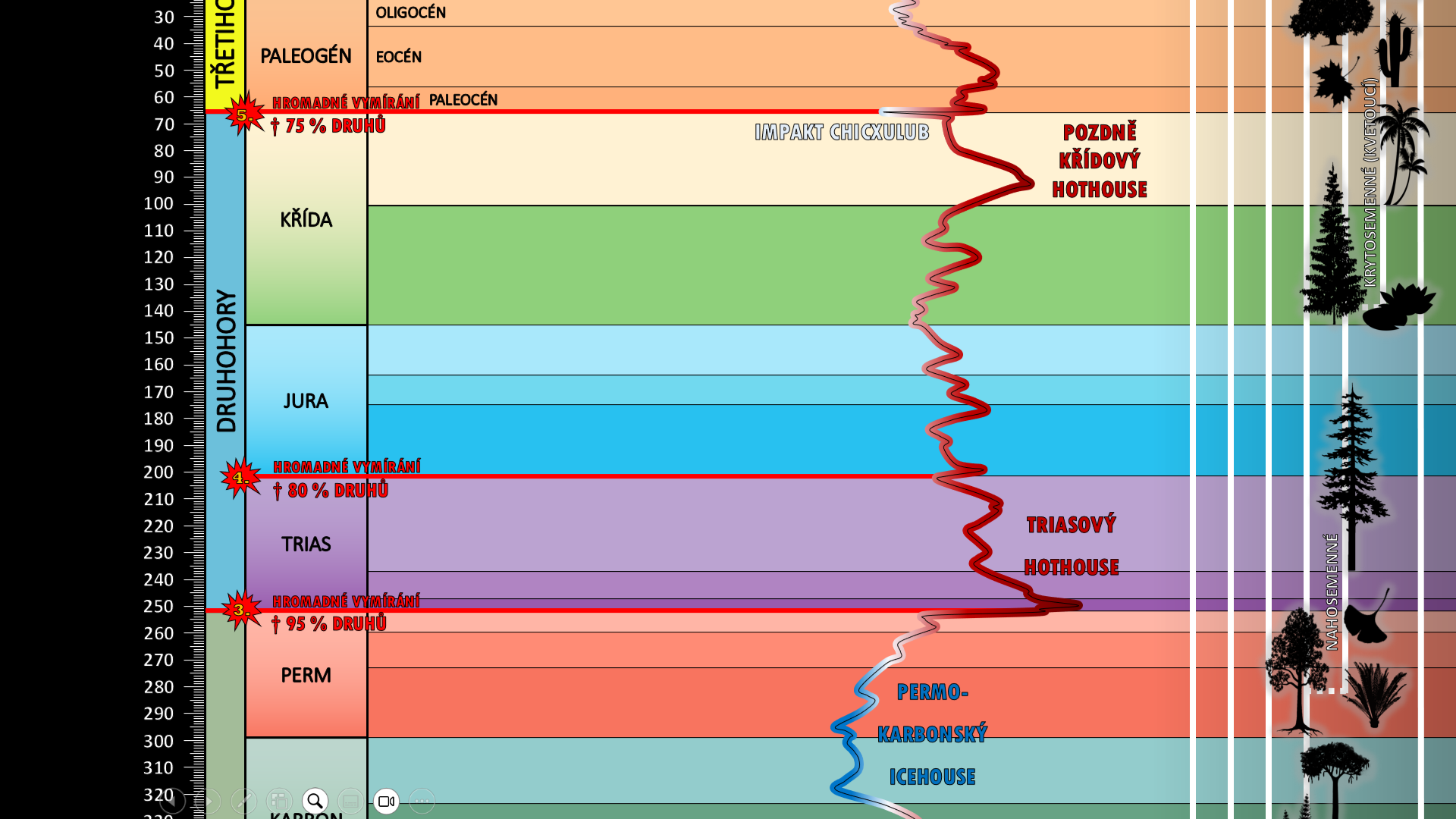 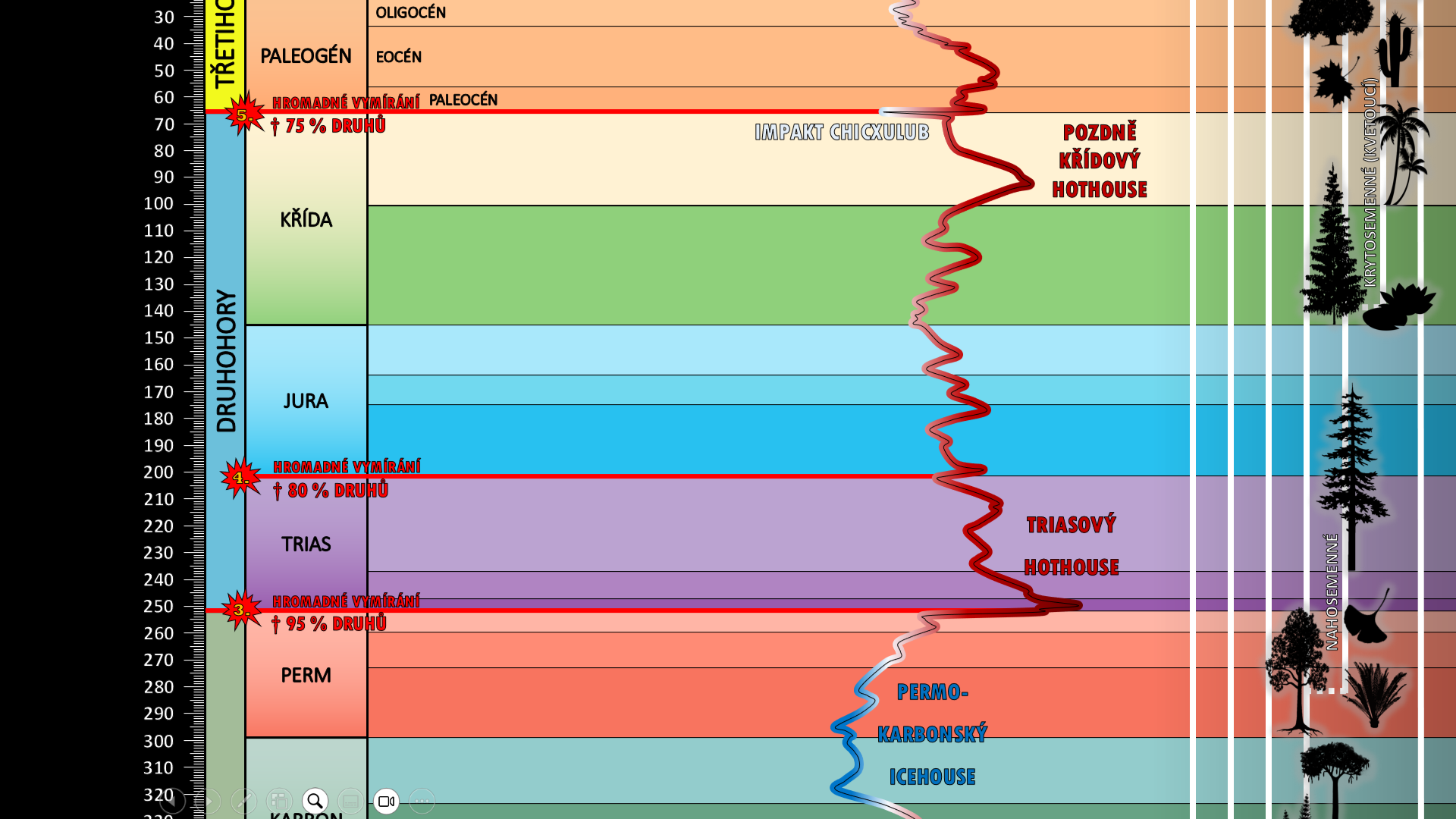 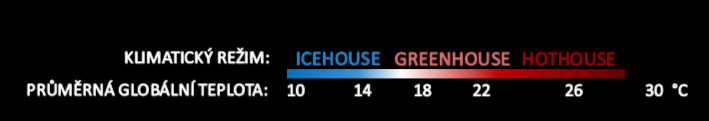 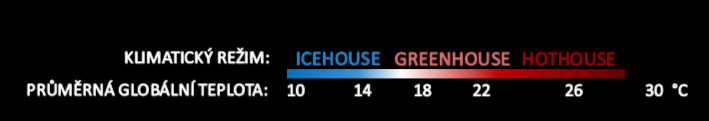 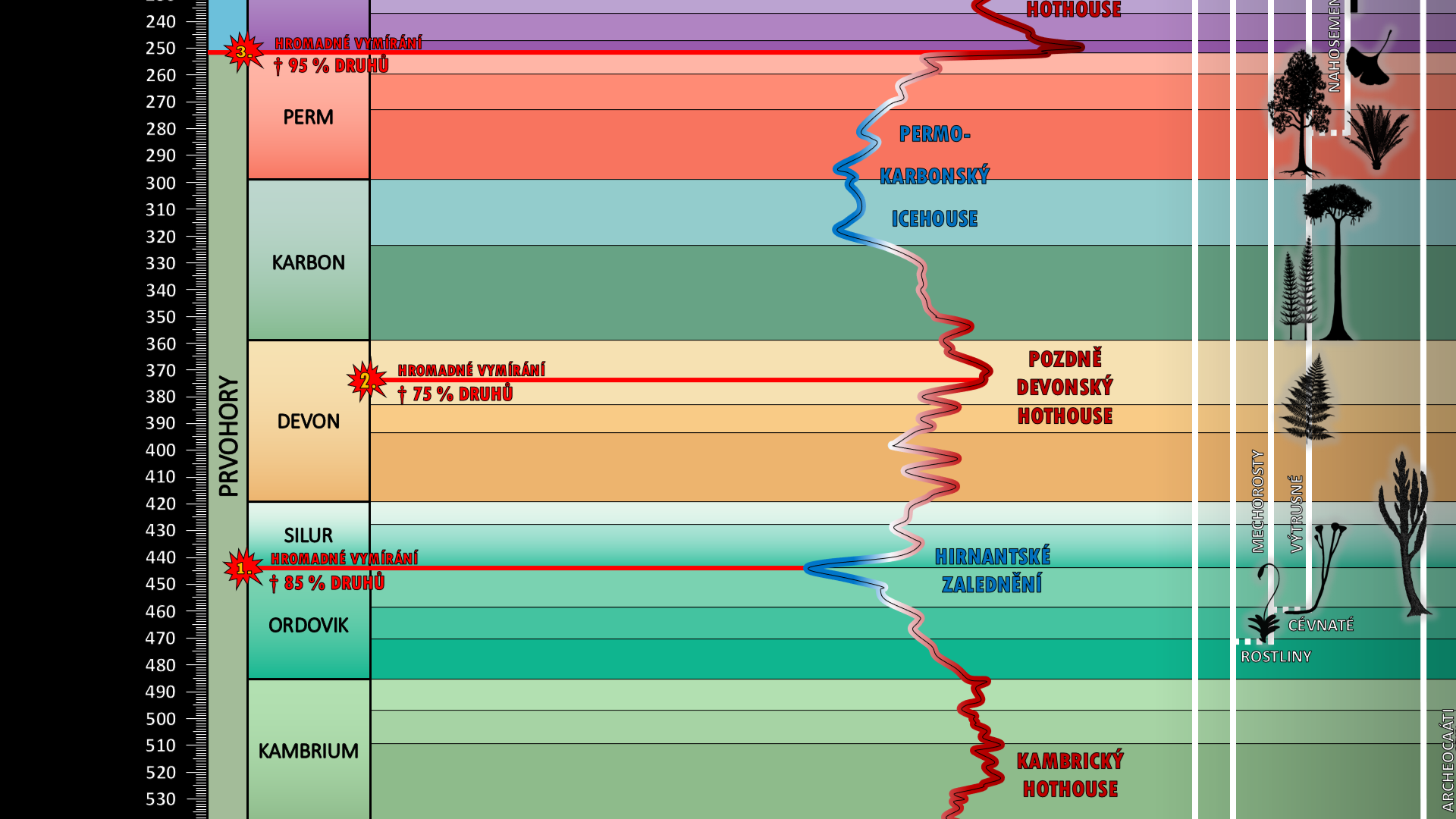 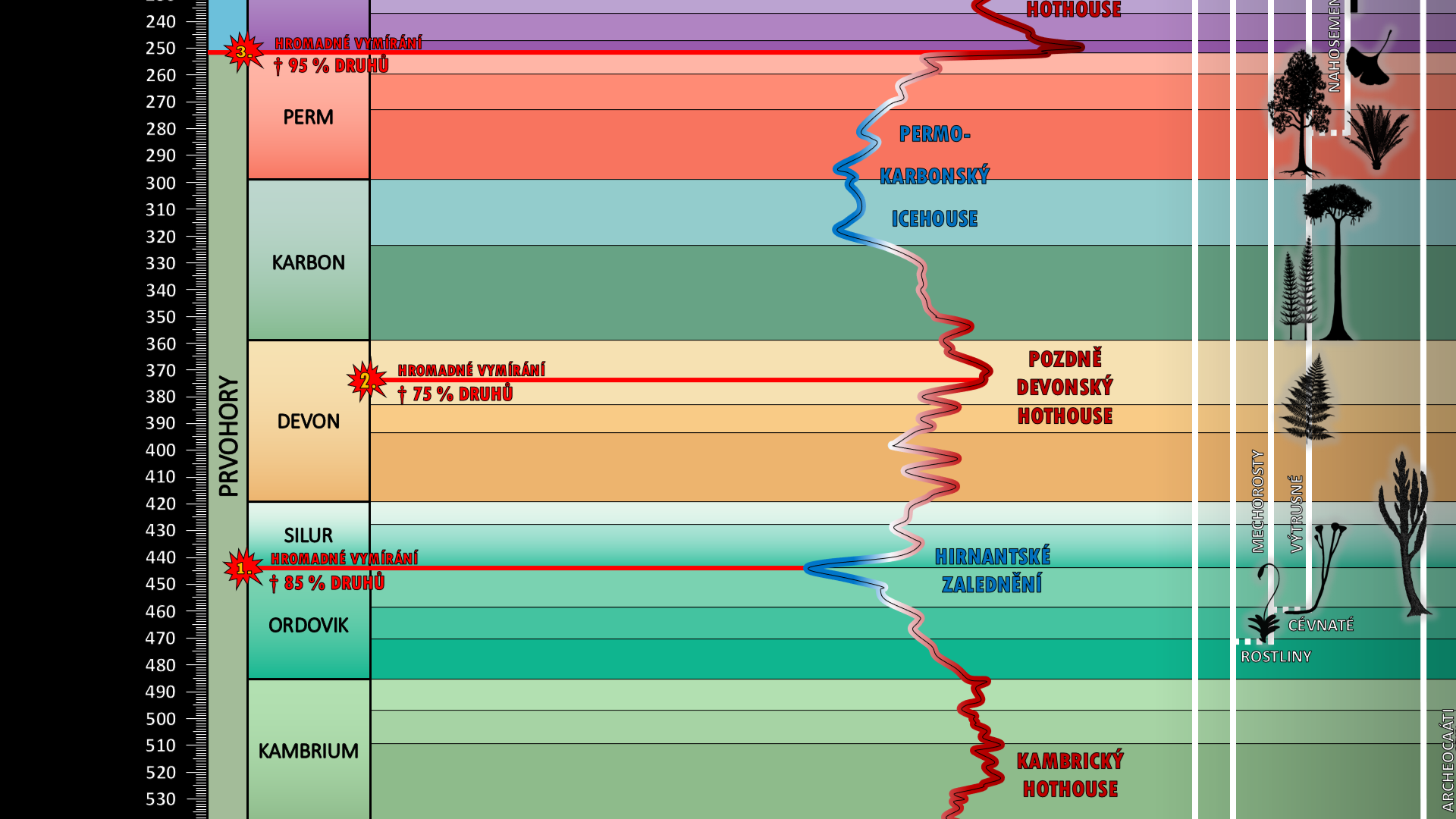 Magmatické province       a impakty        vs. teplota
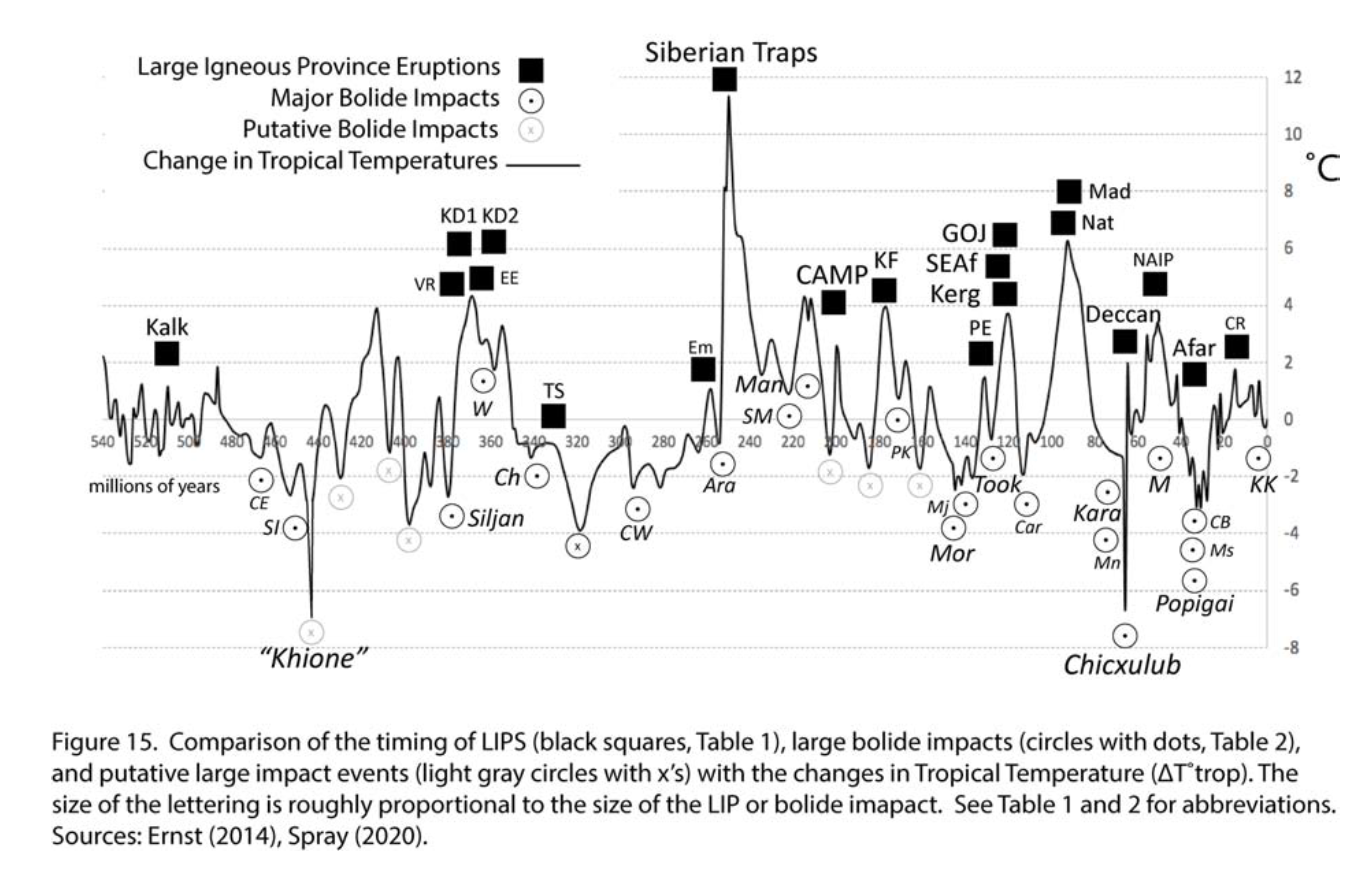 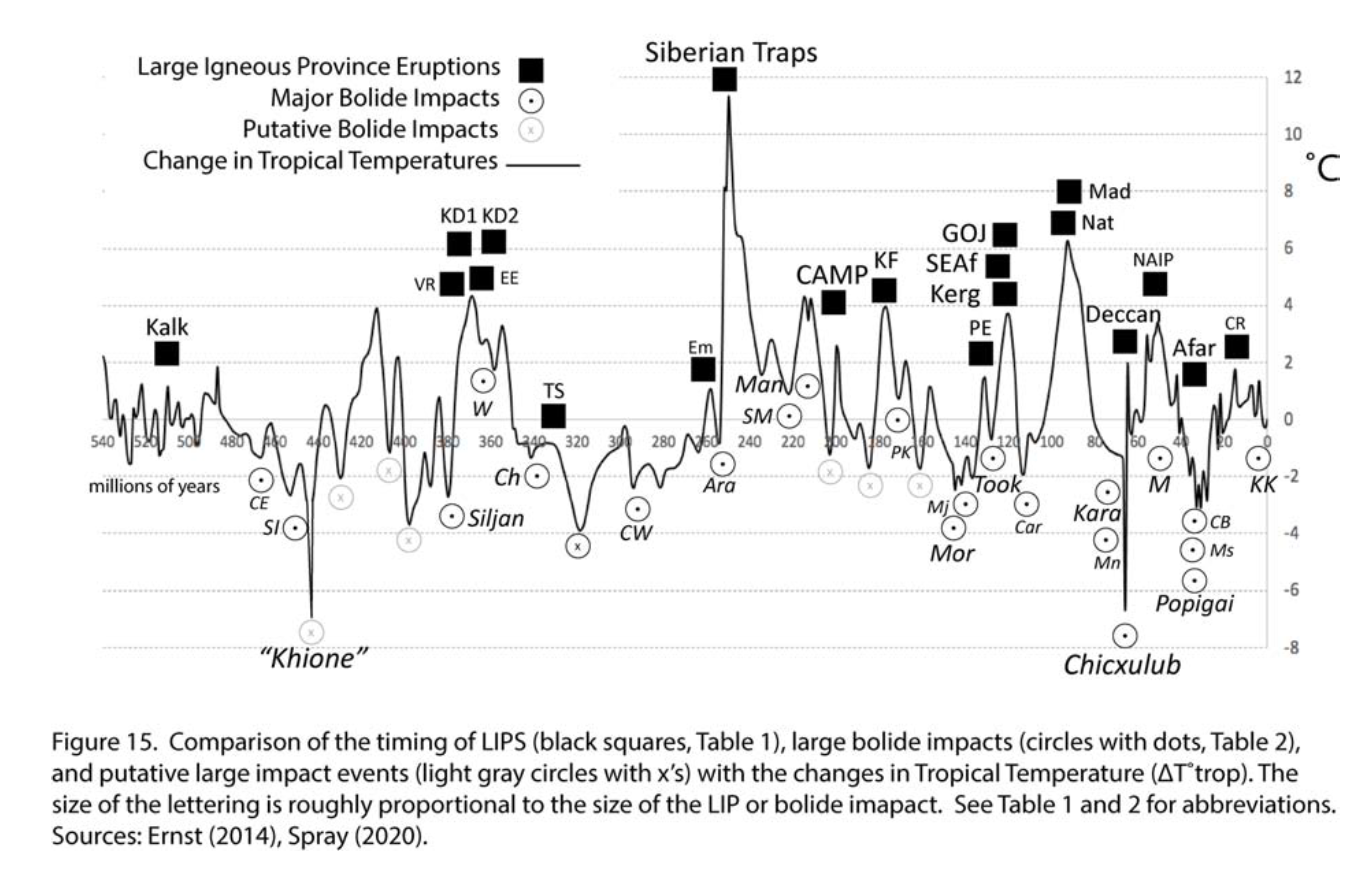 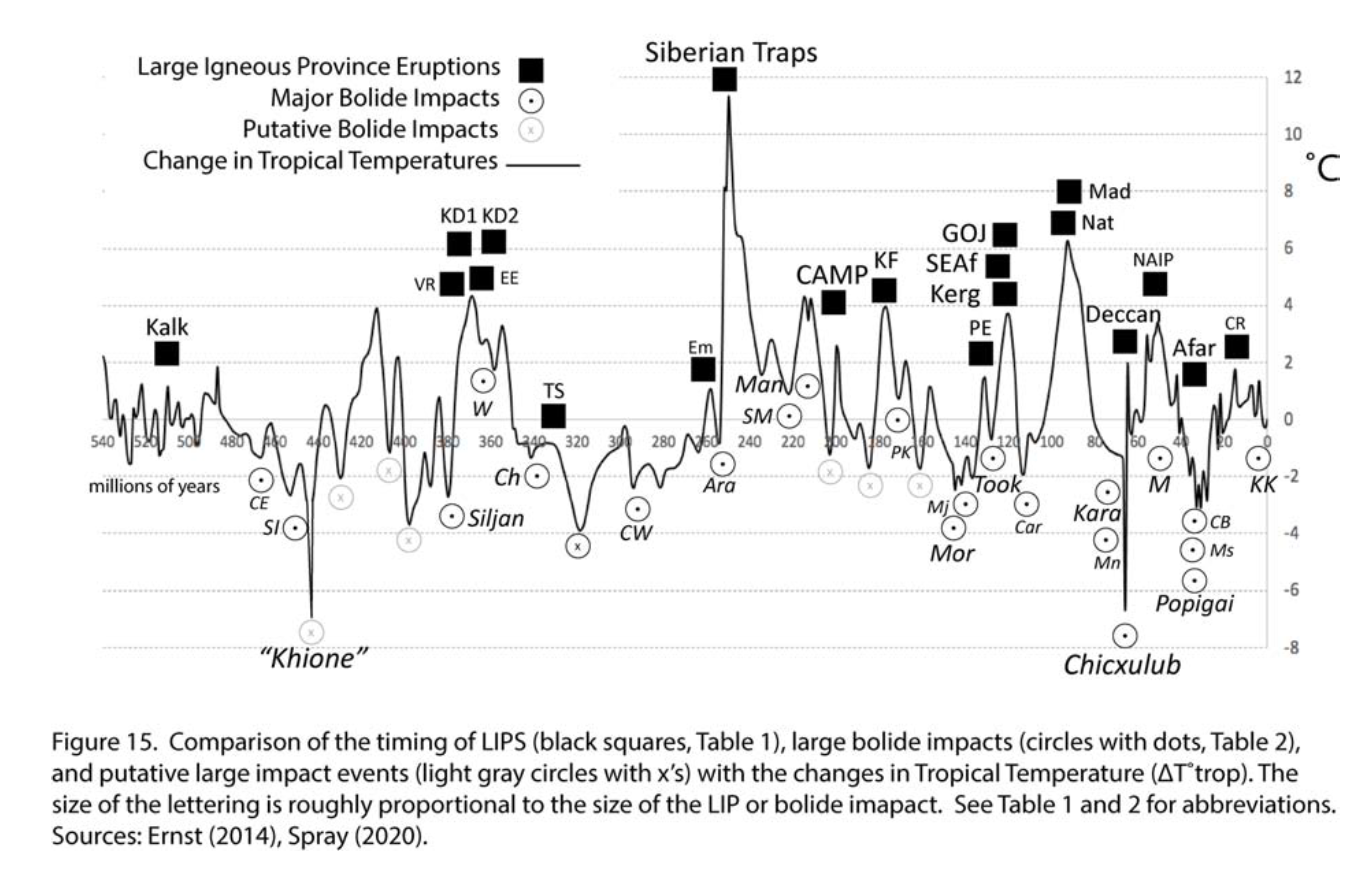 (Scotese et al. 2020: Phanerozoic paleotemperatures – The Earths Changing Climate during the Last 540 Myr)
Cvičení 09
Mezozoikum
Protokol 9 - otázky
Uveďte alespoň tři doklady toho, že kontinenty byly dříve spojeny v superkontinent Pangea.
Mezi nejznámější paleozoické lagerstätten patří burgesské břidlice. V tabulkách níže se seznámíme s některými mezozoickými příklady. Podle názvů hlavních nalezišť doplňte názvy souvrství (nebo vrstev, pokud souvrství nebyla stanovena), jejich stáří (co nejpřesněji), prostředí (ve kterém se vrstvy usazovaly) a některé významné objevy (co se zde našlo a proč jsou tyto nálezy významné). V třetí tabulce doplňte jakoukoli další druhohorní lokalitu s lagerstätten.
Protokol 9 - otázky
U amonoidů (Ammonoidea) rozlišujeme tři základní typy švů (sutur): goniatitový, ceratitový a amonitový. Správně načrtněte jejich tvar a uveďte jejich chronostratigrafický výskyt. 

Uveďte jednu jurskou a dvě křídové anoxické události (eventy), kdy docházelo k usazování černých břidlic. Ke každé z událostí uveďte co nejpřesnější chronostratigrafické zařazení a jakým způsobem je u každé vysvětlován její vznik. 

Popište pravděpodobné příčiny vymírání na konci triasu a jeho dopady na biotu. 

Jurský park proslul díky geniální myšlence o zachování dinosauří DNA ve fosilním hmyzu v jantaru. Uveďte nejvýznamnější lokality druhohorního jantaru a některé fosilie, které v nich byly nalezeny. Z jakých nejstarších fosilií se zatím podařilo DNA extrahovat a jak jsou staré?